Historia 
ZSE nr. 2 
w Krakowie.
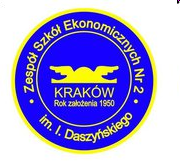 Ignacy Daszyński-Nasz Patron.
Ignacy Ewaryst Daszyński- Urodzony 26 października 1866 roku w Zbarażu, zmarł 31 października 1936 roku w Bystrej Śląskiej koło Bielska.Polski polityk socjalistyczny,premier rządu lubelskiego w 1918, publicysta, współzałożyciel PPSD (Polskiej Partii Socjalno-Demokratycznej),później PPS, w 1929 jeden z założycieli Centrolewu.W czasie przewrotu majowego w 1926r. poparł Józefa Piłsudskiego,później jednak przeszedł do opozycji. Marszałek Sejmu w latach 1928–1930.
Dyrekcja szkoły.
Dyrektor szkoły:
Pani Danuta Walerjan
Kierownik szkoły :Małgorzata Szpar
Wice dyrektor szkoły:Dariusz Błądek
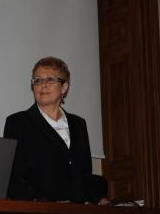 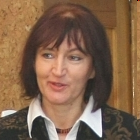 Z życia szkoły...
1950/1951
1950/51 - Centralny Urząd Szkolenia Zawodowego podejmuje decyzję o przekształceniu dotychczasowych liceów administracyjno-gospodarczych w szkoły resortowe. W budynku przy ulicy Kapucyńskiej powstaje 2-letnie Liceum Statystyczne po 9 klasach liceum ogólnokształcącego. Pierwszym dyrektorem nowej szkoły jest dr Tadeusz Wroniewicz - wykładowca Akademii Handlowej w Krakowie.
1951/1952
1951/52- W wyniku reorganizacji szkolnictwa zawodowego powstaje 3-letnie Technikum Statystyczne jako szkoła resortowa Głównego Urzędu Statystycznego.Opuszczają szkołę pierwsi absolwenci Liceum Statystycznego.Dyrektorem szkoły zostaje mgr Stanisław Bednarski.
1952/1953
1952/53 - Szkoła liczy 5 oddziałów i 205 uczniów. Wygasa Liceum Statystyczne, które wykształciło 76 absolwentów. Dyrektorem Technikum Statystycznego zostaje mgr Władysław Tomecki. Do klasy I przyjmowana jest młodzież po ukończeniu 7-letniej szkoły podstawowej.
1953/1954
1953/54 - Dotychczasowe 3-letnie Technikum Statystyczne zostaje przekształcone, z uwagi na niepełnoletniość jego absolwentów w czteroletnie. Szkoła liczy 8 oddziałów, pracuje w niej 23 nauczycieli. Nauka odbywa się w 3 własnych salach oraz pomieszczeniach wypożyczonych od Technikum Finansowego - gospodarza budynku przy ul. Kapucyńskiej 2. Szkoła gromadzi pierwsze pomoce naukowe, powstaje zalążek biblioteki szkolnej. Kończą szkołę pierwsi absolwenci Technikum Statystycznego.
1954/1955
1954/55 - Liczba oddziałów wzrosła do 9 - uczy się w nich 340 uczniów. Znacznie pogarszają się warunki lokalowe. Nauka odbywa się według nowych, rozszerzonych programów nauczania.
1955/1956
1955/56- Szkoła powiększa się liczebnie, zachodzi konieczność organizowania nauki w dwóch budynkach: przy ul. Kapucyńskiej 2 i ul. Podbrzezie 10. Wzbogaca się baza materialna szkoły, powstają pozalekcyjne zespoły zainteresowań. Młodzież występuje na akademiach w zakładach pracy.
1957/1958
1957/58 - Siedzibą szkoły staje się budynek przy ul. Podbrzezie 10, w którym gospodarzem jest VIII Liceum Ogólnokształcące. Sale lekcyjne, gabinet dyrektora i pokój nauczycielski użytkowane są wspólnie przez obie szkoły. Zmienia się profil szkoły - obok Technikum Statystycznego, które stopniowo wygasa, powstaje 5-letnie Technikum Ekonomiczne. Skupienie w jednym budynku sprzyja rozwojowi działalności zespołów pozalekcyjnych i organizacji uczniowskich - powstaje pierwsza Spółdzielnia Uczniowska licząca 105 członków, ożywia się praca drużyn ZHP i samorządu uczniowskiego. Poprawia się baza dydaktyczna szkoły.
1958/1959
1958/59 - Następuje przeprowadzka szkoły do budynku przy Al. Mickiewicza 54, gdzie do wyłącznego użytkowania przez uczniów i nauczycieli oddane zostają po kapitalnym remonacie sale lekcyjne i pierwsze specjalistyczne pracownie: fizyki i towaroznawstwa, a w późniejszym okresie chemiczna i pisania na maszynie. Szkoła liczy 7 oddziałów i 264 uczniów. Wyraźnie ożywia się działalność szkoły na rzecz środowiska, czemu sprzyja pomoc Dzielnicowej Rady Narodowej Zwierzyniec - zakładu opiekuńczego szkoły.
1959/1960
1959/60- Przełomowy rok w historii szkoły - z inicjatywy władz miasta szkoła przeniesiona zostaje do Nowej Huty, aby kształcić kadry dla rozwijającej się gospodarki najmłodszej dzielnicy Krakowa. Otrzymuje samodzielne nowe pomieszczenia w budynku na os. Szkolnym, w którym ma siedzibę również Technikum Hutniczo-Mechaniczne. Znajduje tu wspaniałe warunki do nauki 9 oddziałów Technikum Ekonomicznego oraz nowo utworzony Wydział dla Pracujących (5 oddziałów i ponad 200 słuchaczy).
Koniec
Dziękujemy za obejrzenie naszej prezentacji na temat historii szkoły. 
Prezentacje wykonana przez uczniów z klasy 1 TH.